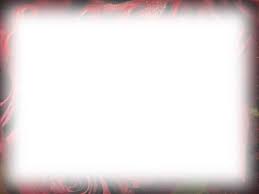 ГБОУ ЛО « СЛАНЦЕВСКАЯ ШКОЛА - ИНТЕРНАТ
ЭКСКУРСИЯ  В ШКОЛЬНУЮ ПРАЧЕЧНУЮ
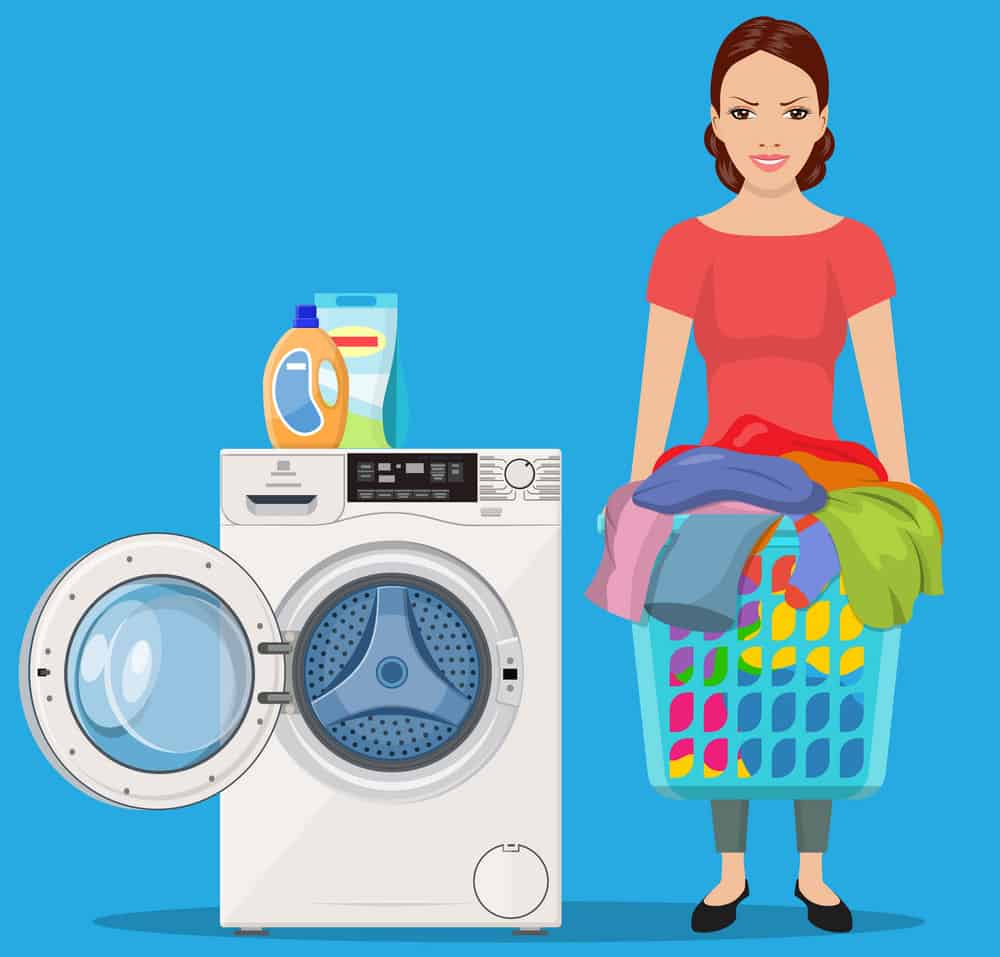 Подготовила и провела: воспитатель
                   Кузьмина О.В.

2 класс.

Ноябрь 2021г
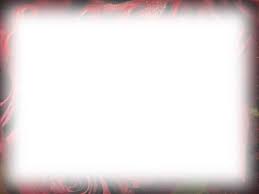 Цель: познакомить с профессией прачки, её профессиональными обязанностями

ЗАДАЧИ: 
ОБОБЩИТЬ И ЗАКРЕПИТЬ  ЗНАНИЯ О РАБОТЕ ПРАЧКИ
УТОЧНИТЬ НАЗВАНИЕ МАШИН, ПРЕДМЕТОВ  И ЭЛЕКТРИЧЕСКИХ ПРИБОРОВ, ПОМОГАЮЩИХ В РАБОТЕ ПРАЧКИ
ЗАКРЕПИТЬ НАЗВАНИЕ ПРОФЕССИИ
ВОСПИТЫВАТЬ ИНТЕРЕС И УВАЖЕНИЕ К ПРОФЕССИИ ПРАЧКИ.
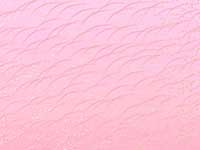 ЗНАКОМСТВО С ПРАЧКОЙ ГАЛИНОЙ ВЛАДИМИРОВНОЙ
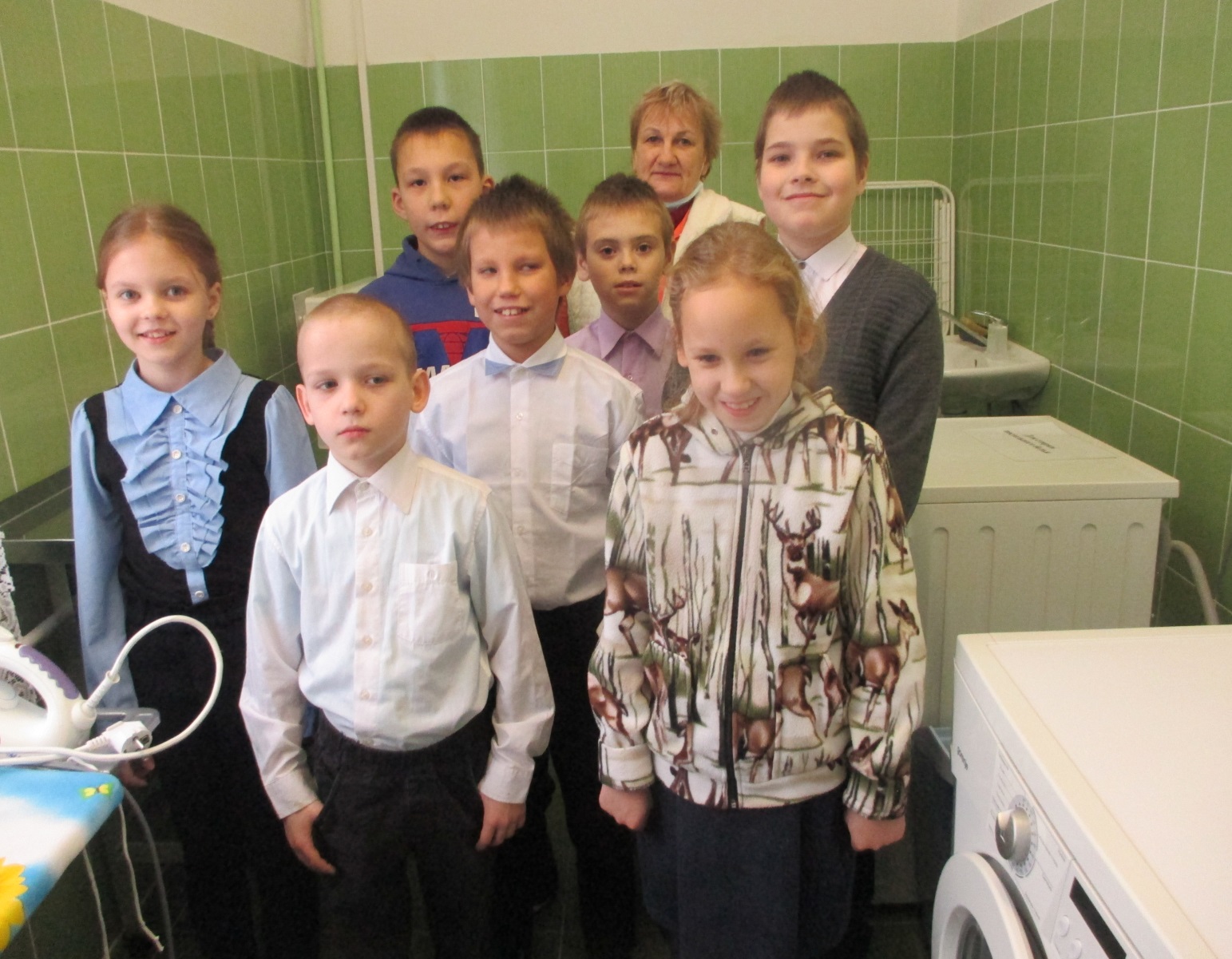 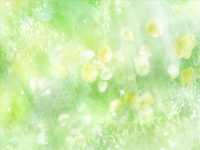 Заложили бельё в машину НАСЫПАЕМ СТИРАЛЬНЫЙ ПОРОШОК В СПЕЦИАЛЬНЫЙ ОТСЕК МАШИНЫ
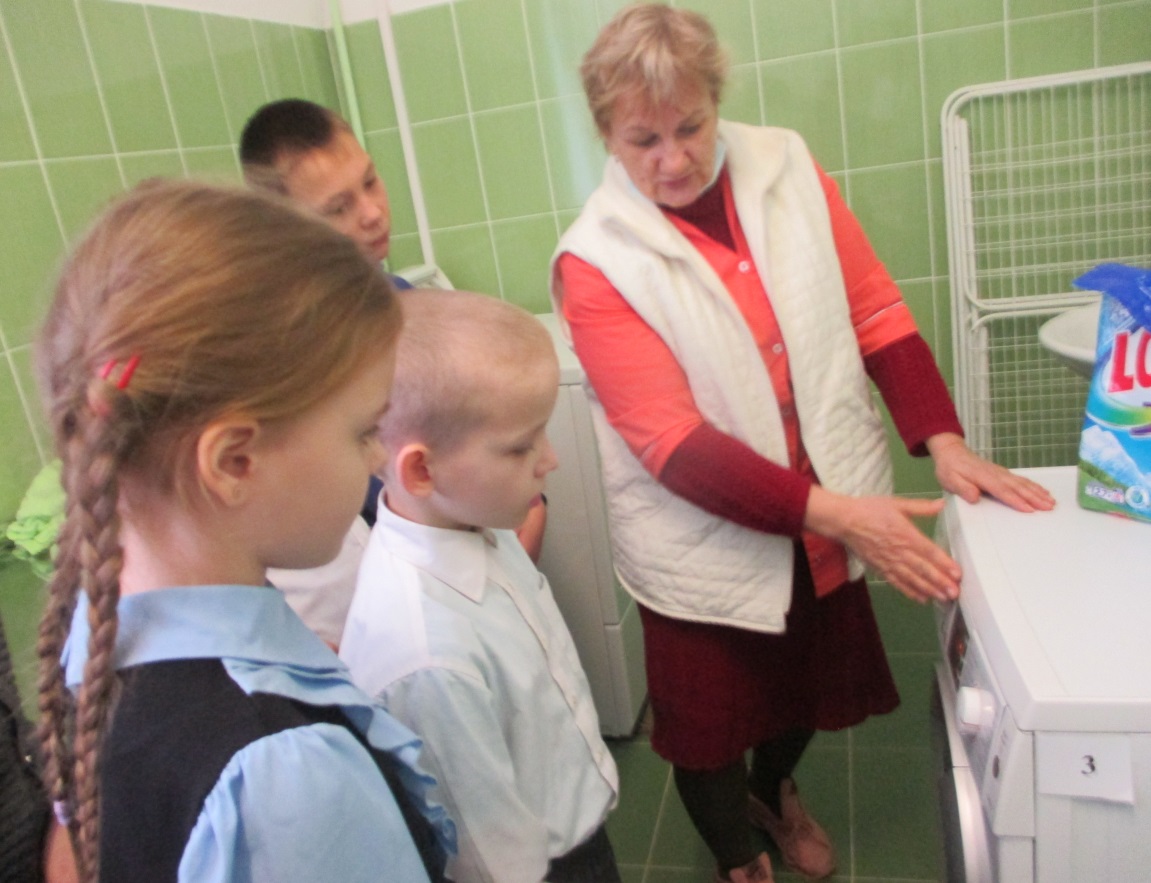 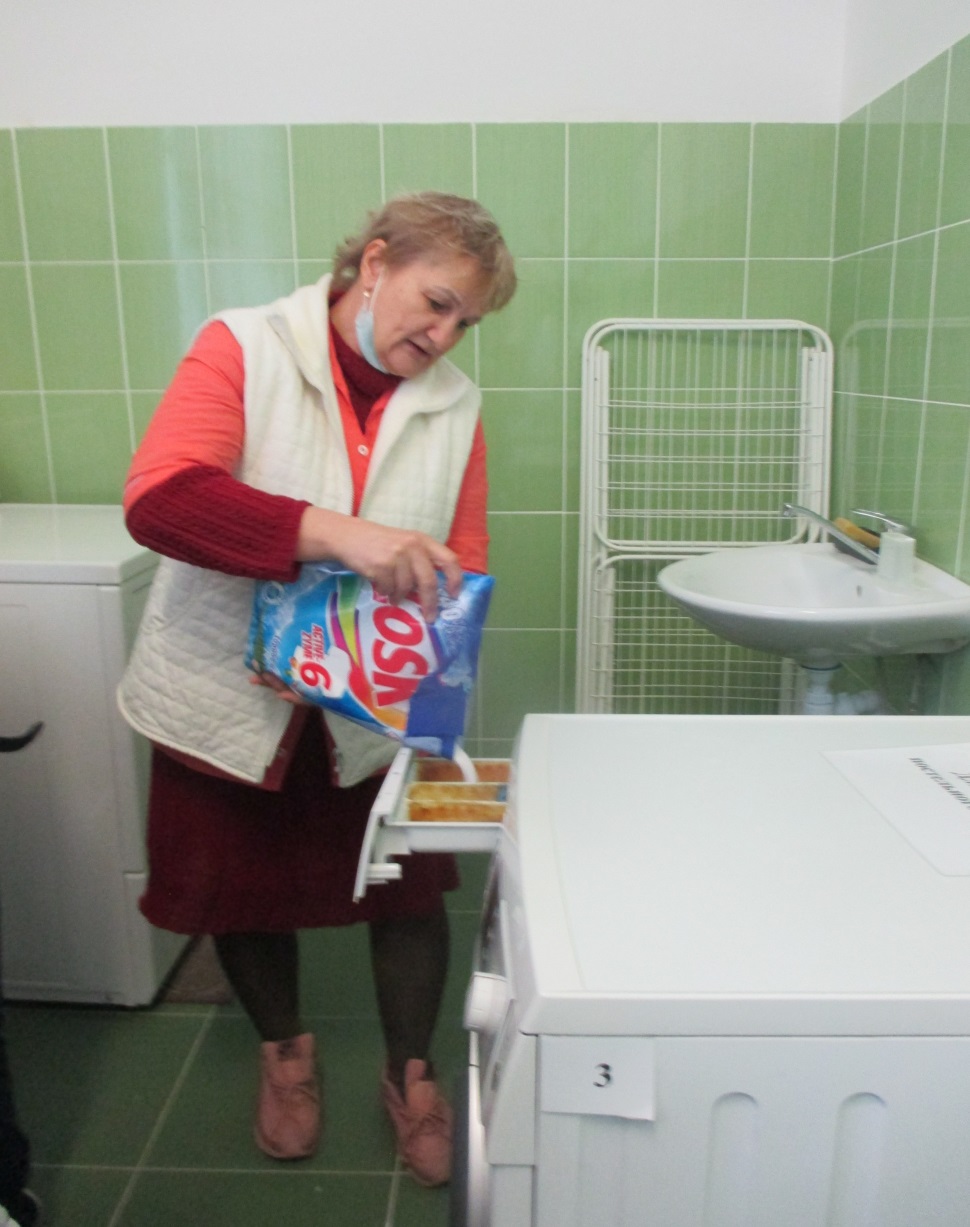 ВКЛЮЧАЕМ   НУЖНУЮ
                                      ПРОГРАММУ
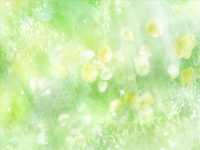 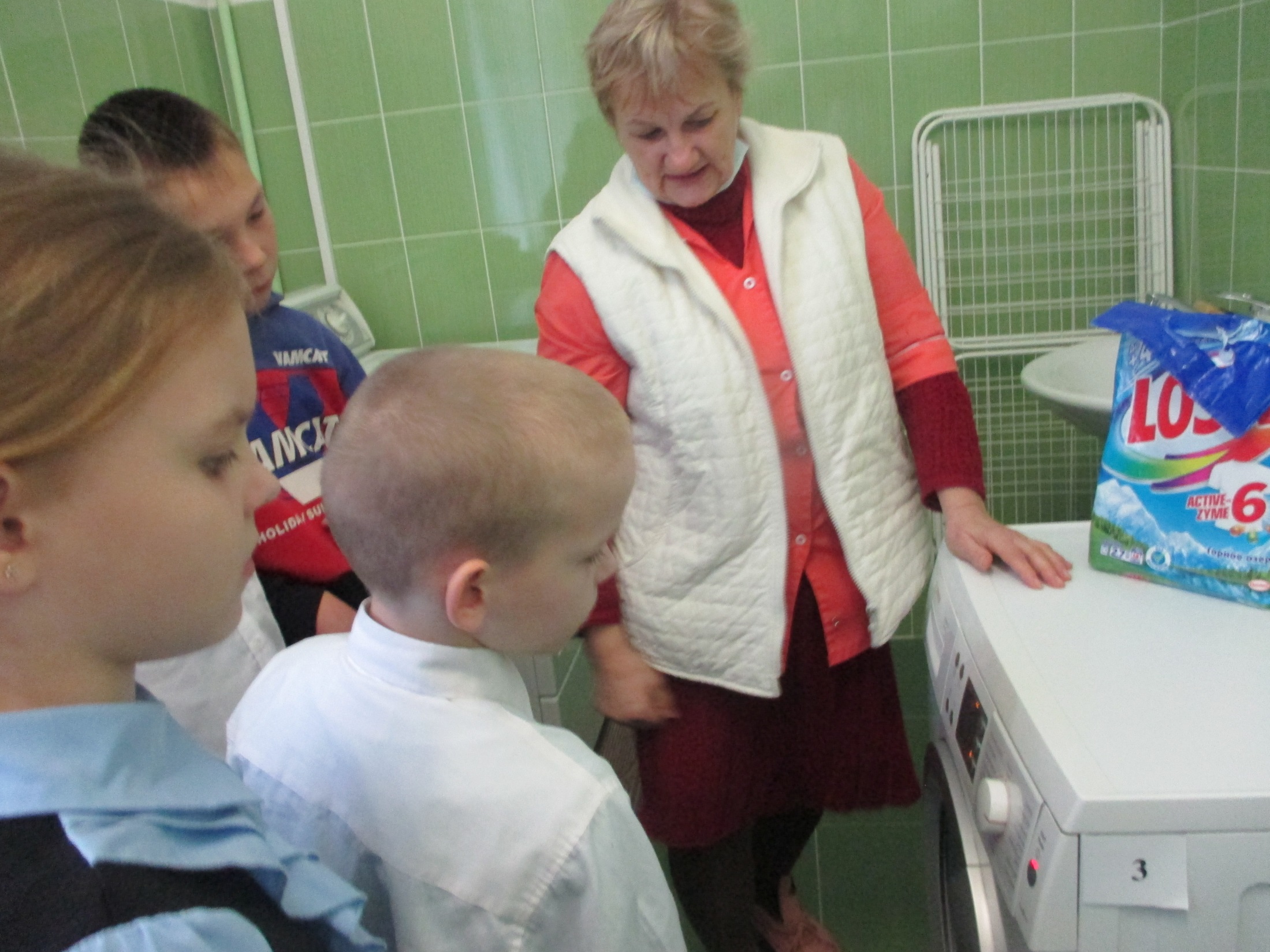 МАШИНА СТИРАЕТ
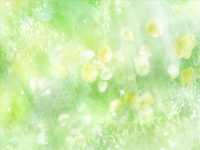 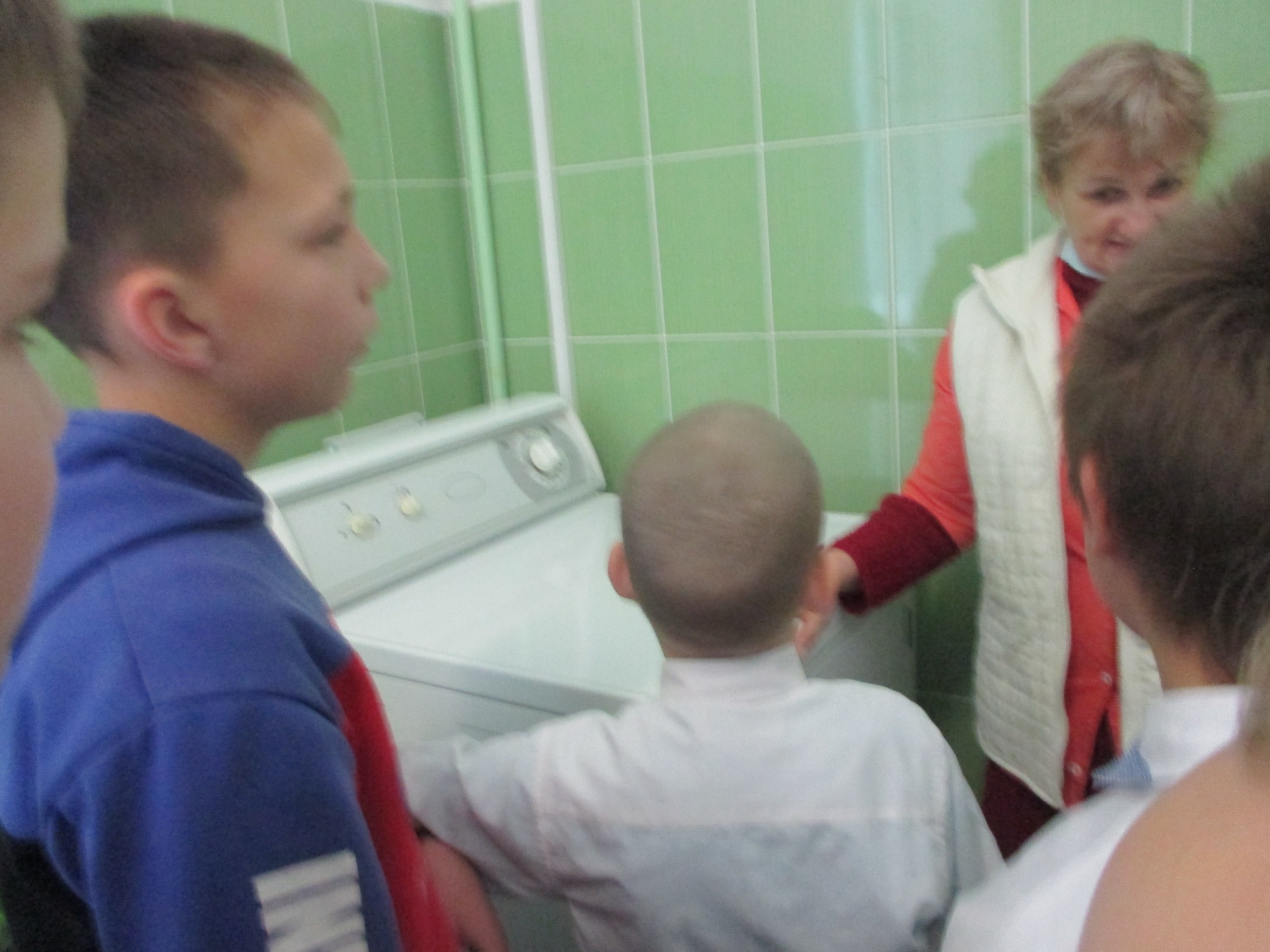 СУШИЛЬНАЯ МАШИНА  
            СУШИТ БЕЛЬЁ
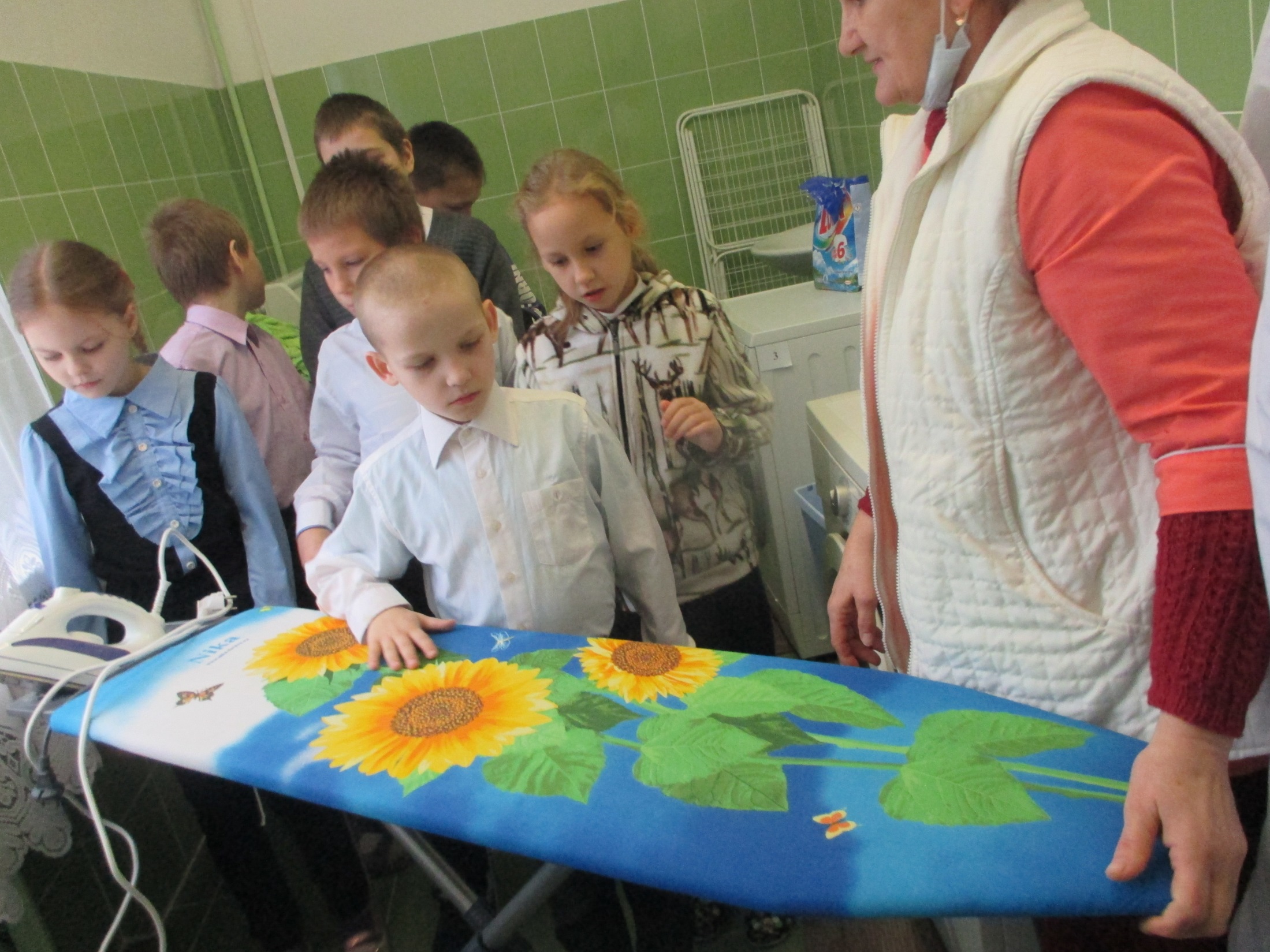 Гладильная доска
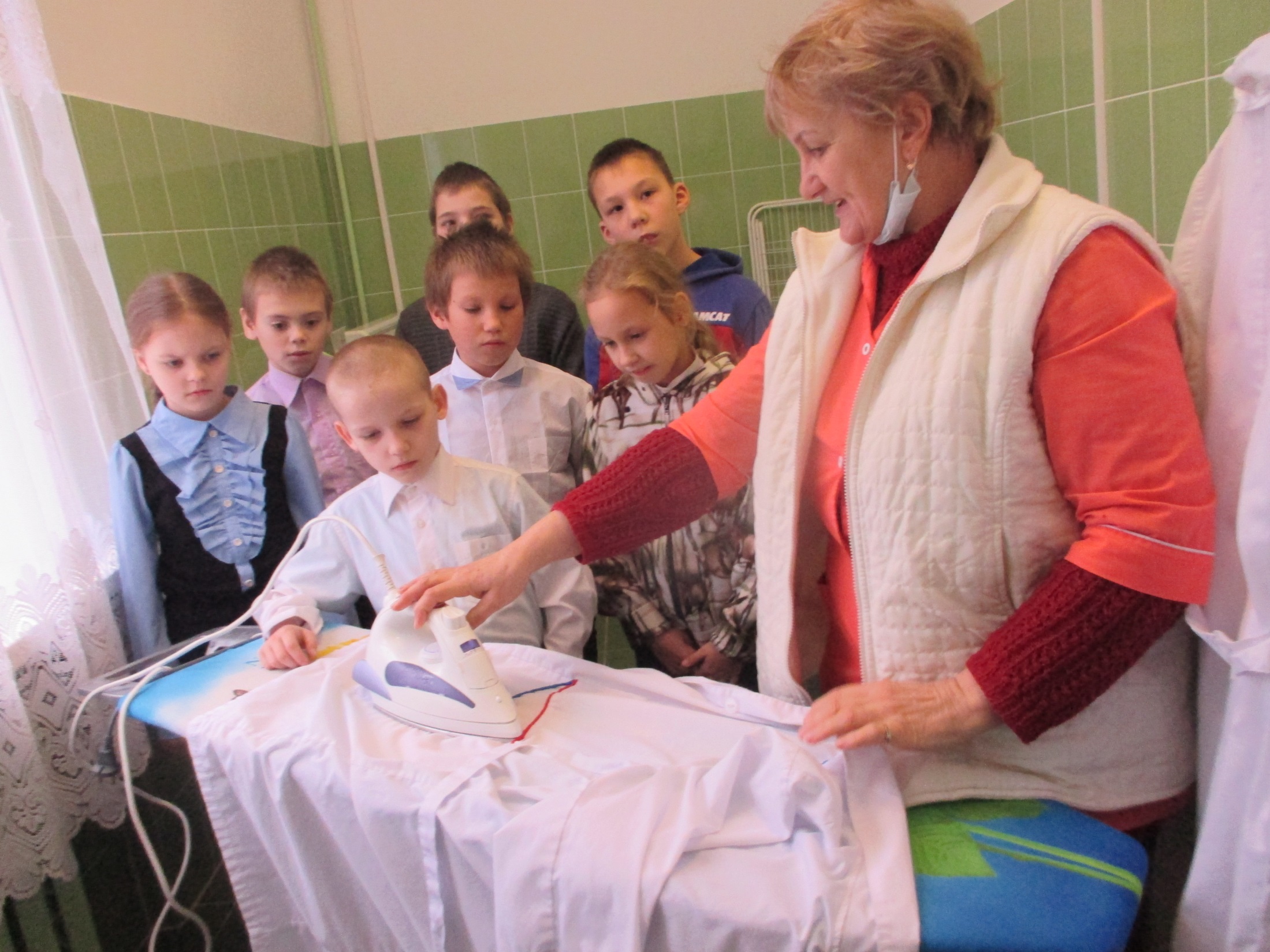 УТЮГОМ ГЛАДИМ БЕЛЬЁ
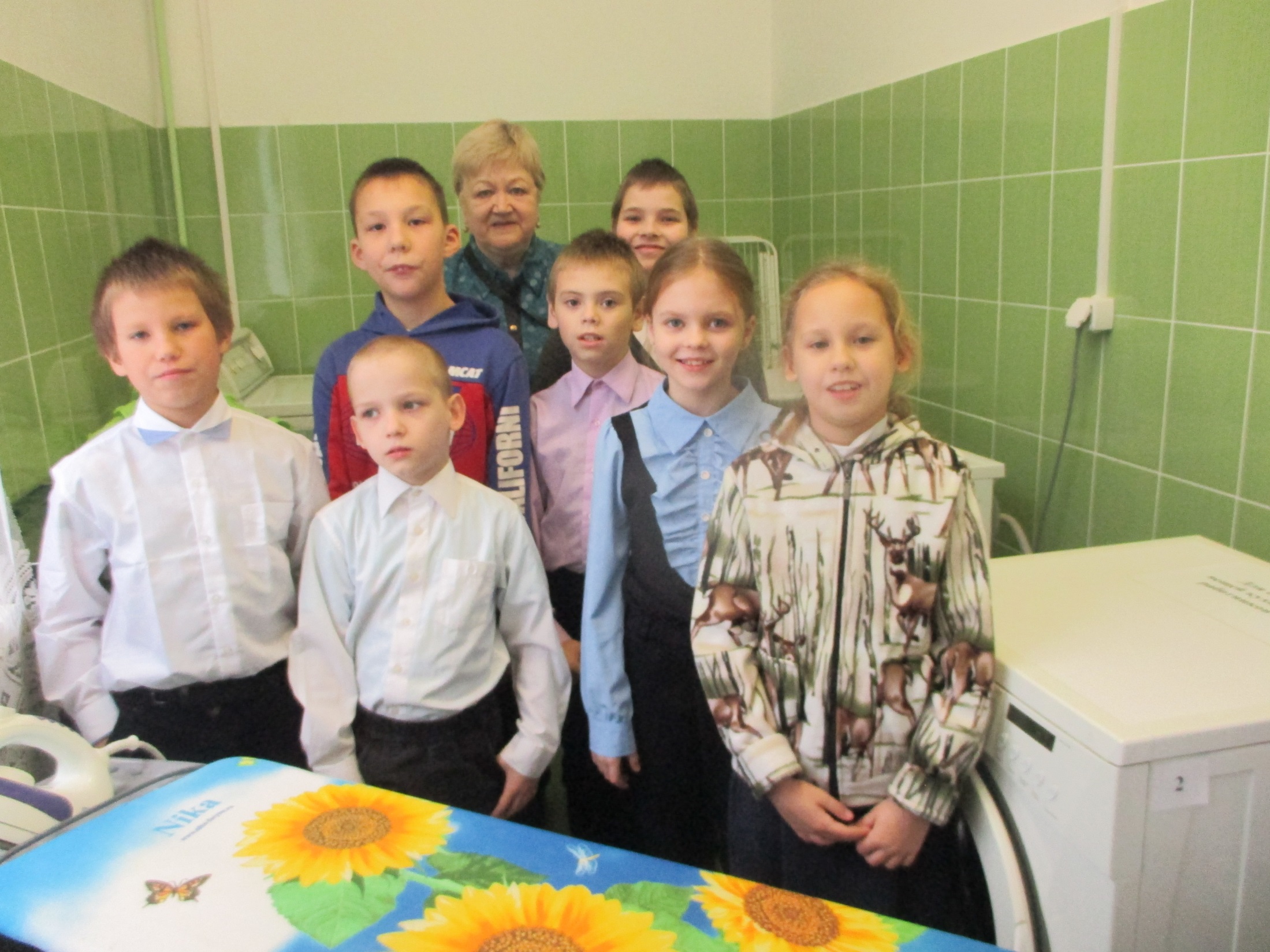 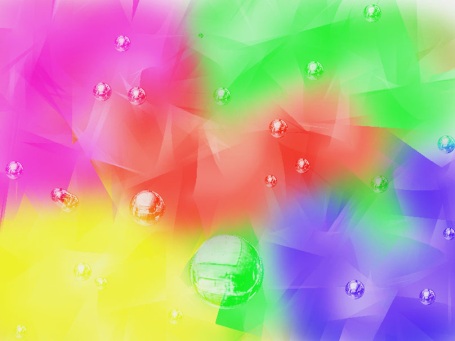 СПАСИБО ЗА ВНИМАНИЕ!